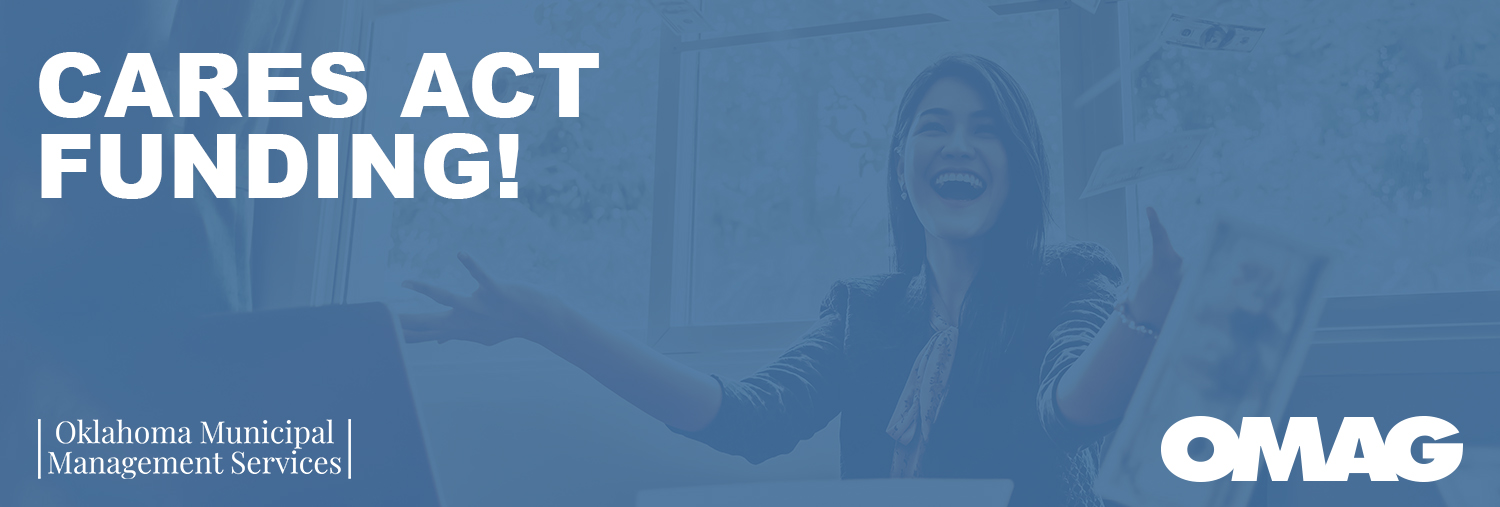 2020 CARES Act Fundingfor Oklahoma Cities & Towns
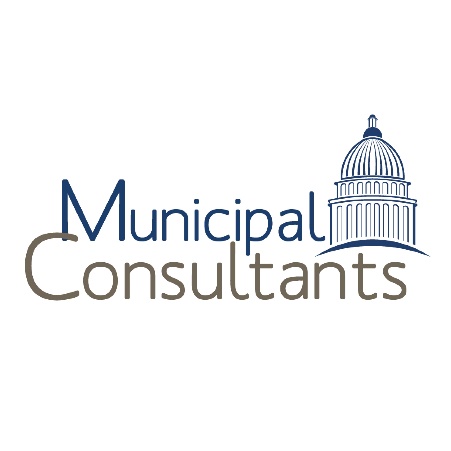 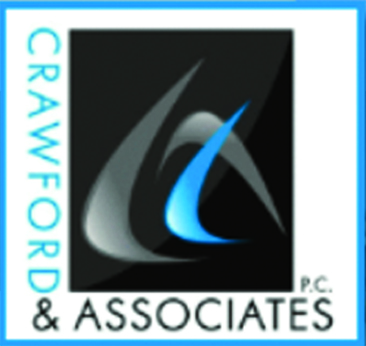 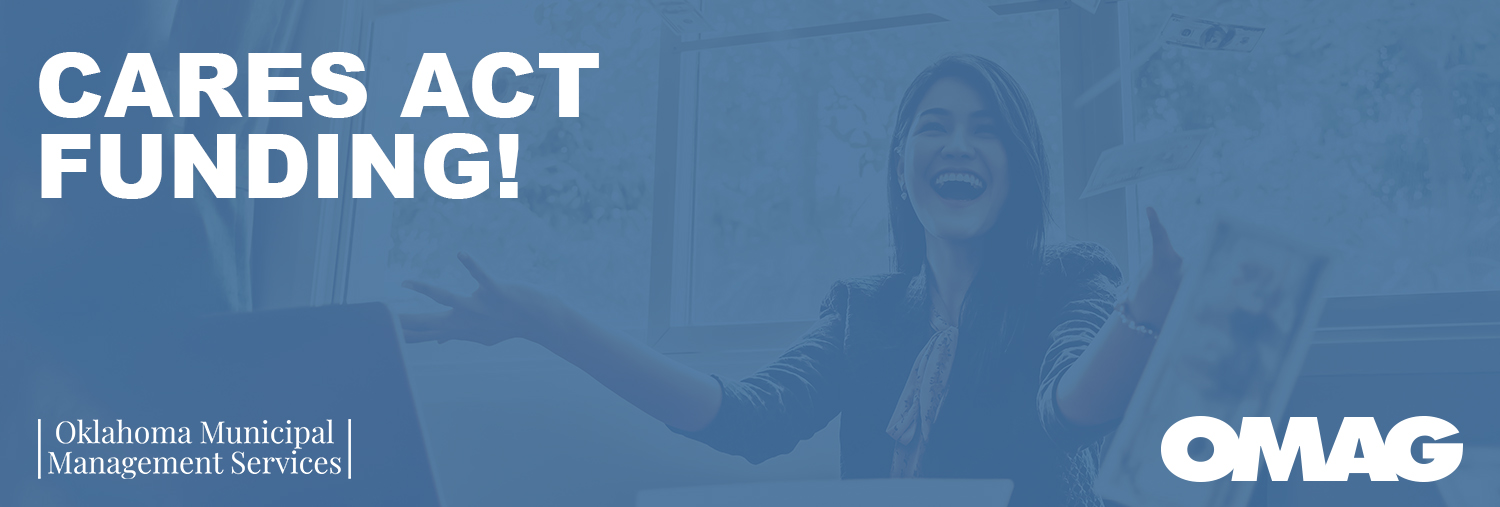 QUESTIONS?
info@okmms.org

Feel free to email during the Zoom for 
real-time response

Email us your status as of today so we know where you are in the process & if you need assistance.
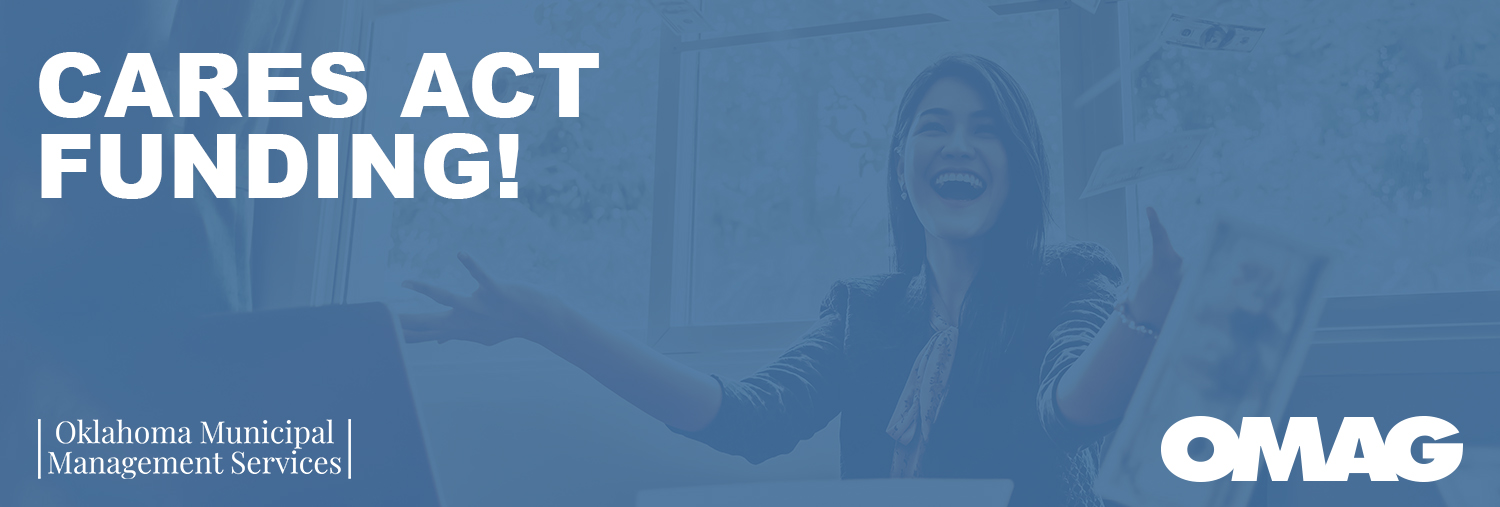 CARES Information
You should have our original manual and the update dated September 2, 2020.

All information is available at www.okmms.org – see the tab for “Resources” and Cares Act Funding, including the manual and updated manual, the resolutions (in word) and other necessary documents.
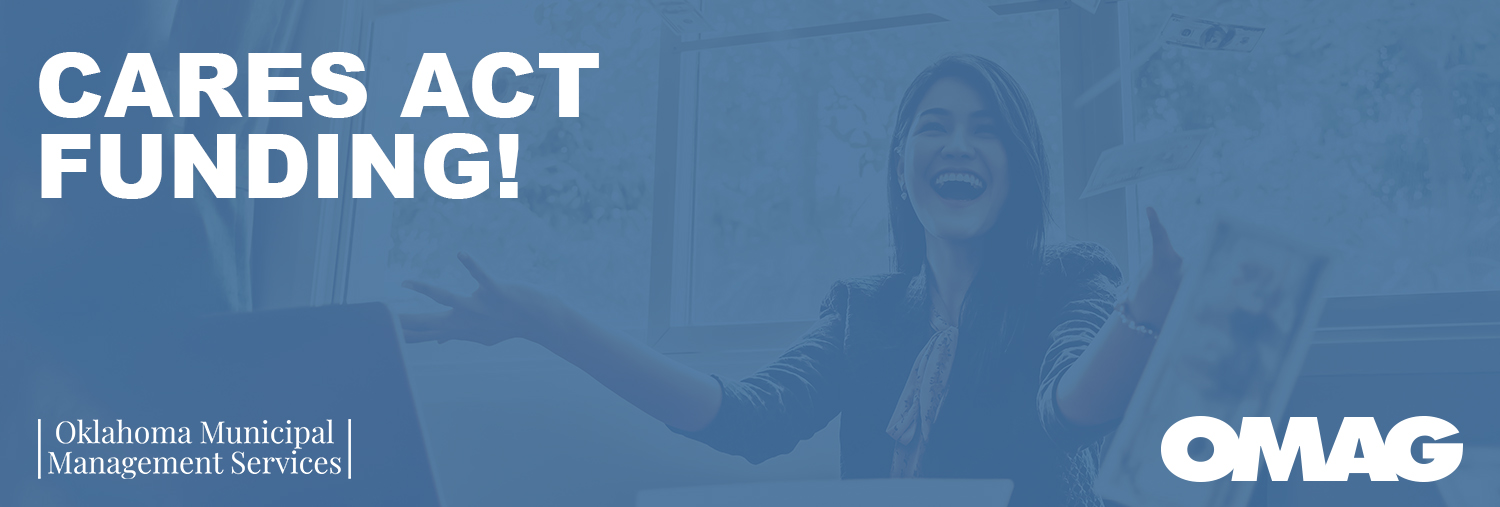 CARES ACT FUNDING DEADLINES
1.	No later than Sept. 8, local governments must be registered for an account with the State’s online grants management platform for filing CRF reimbursement requests. If you have not received log in credentials, please submit you information here as soon as possible: www.governor.ok.gov/crfgrants.
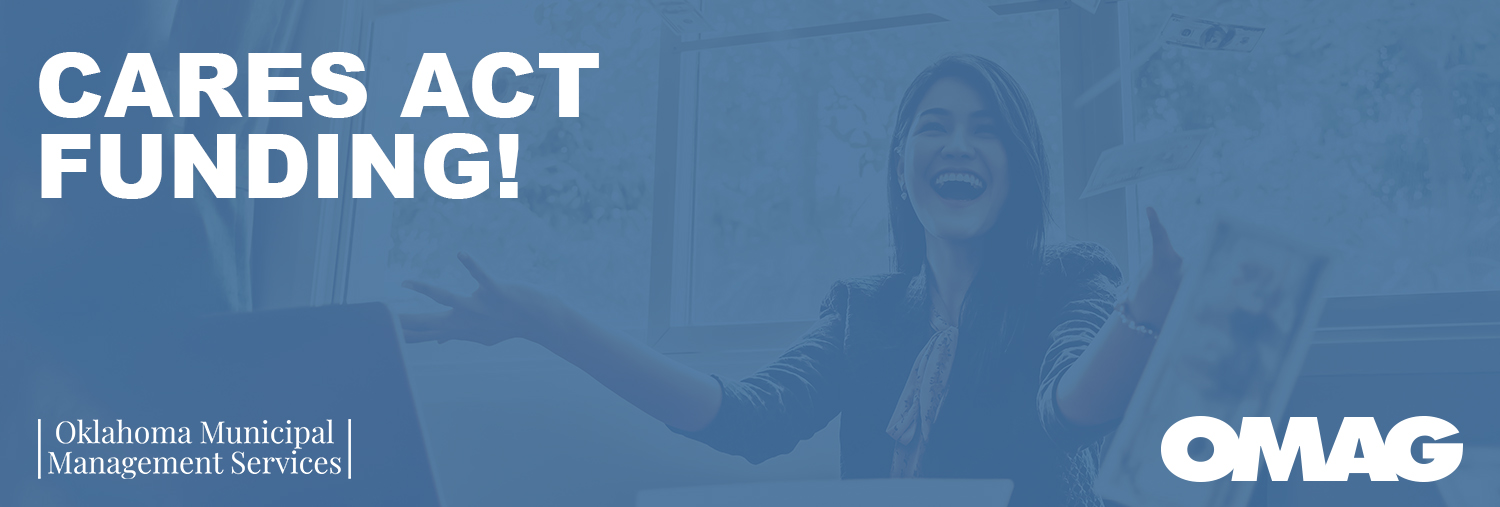 CARES ACT FUNDING DEADLINES
2.	Before Sept. 15, local governments must submit through the State’s grants management platform at least one documentation for reimbursement. The receipt can be of any size and represent a single eligible expense while you gather documents for all qualifiable expenses dating back to March 1, 2020. This creation of a financial activity is important to begin the process for the risk assessment.
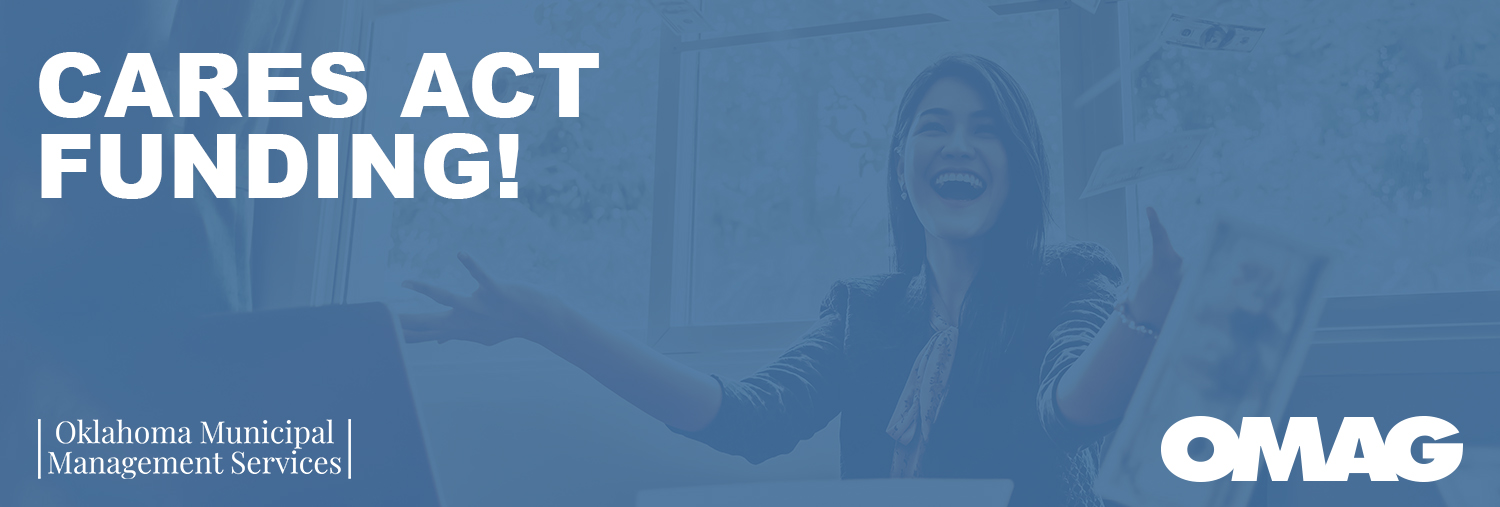 CARES ACT FUNDING DEADLINES
3.	By Sept. 15, local governments must complete the State’s risk assessment form. This could take several days to complete. Please do not wait until the deadline to begin this critical step. Attached to our letter is a blank risk assessment form as well as a FAQ about the risk assessment process.
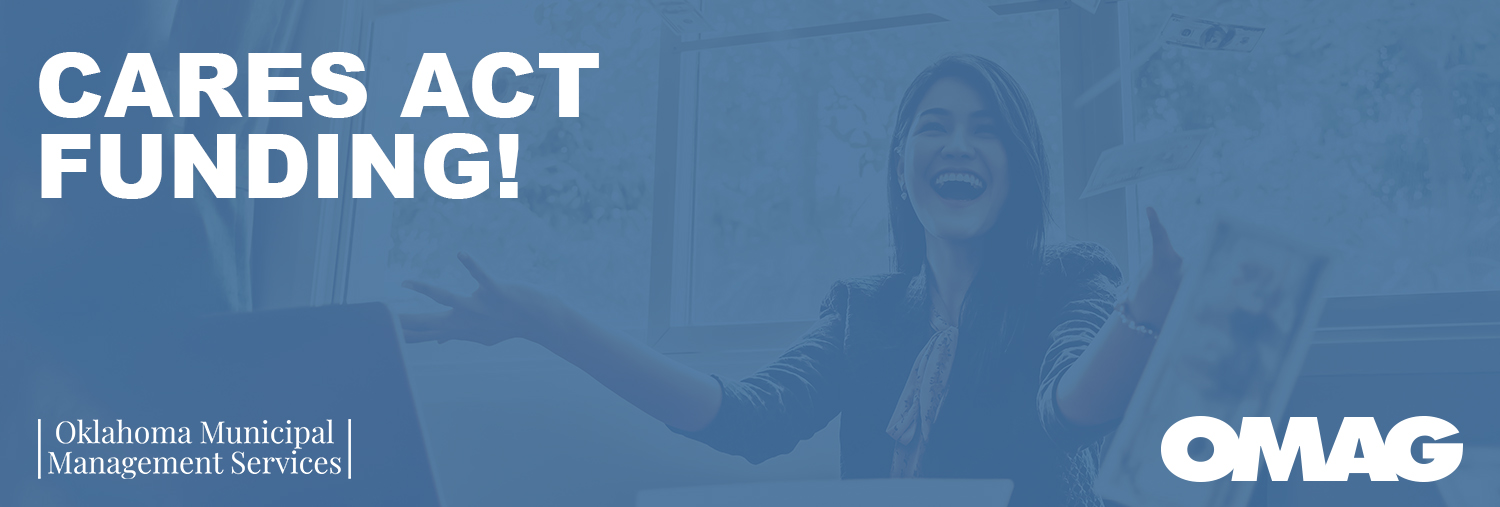 FREQUENT QUESTIONS
You cannot complete the risk assessment until you have submitted a request for reimbursement, with supporting documents.
You may need to submit multiple requests for reimbursements, but will only need one risk assessment.
The deadlines will likely not be extended!
If you do not have the resolution ready, you should submit now and get the resolution approved later.
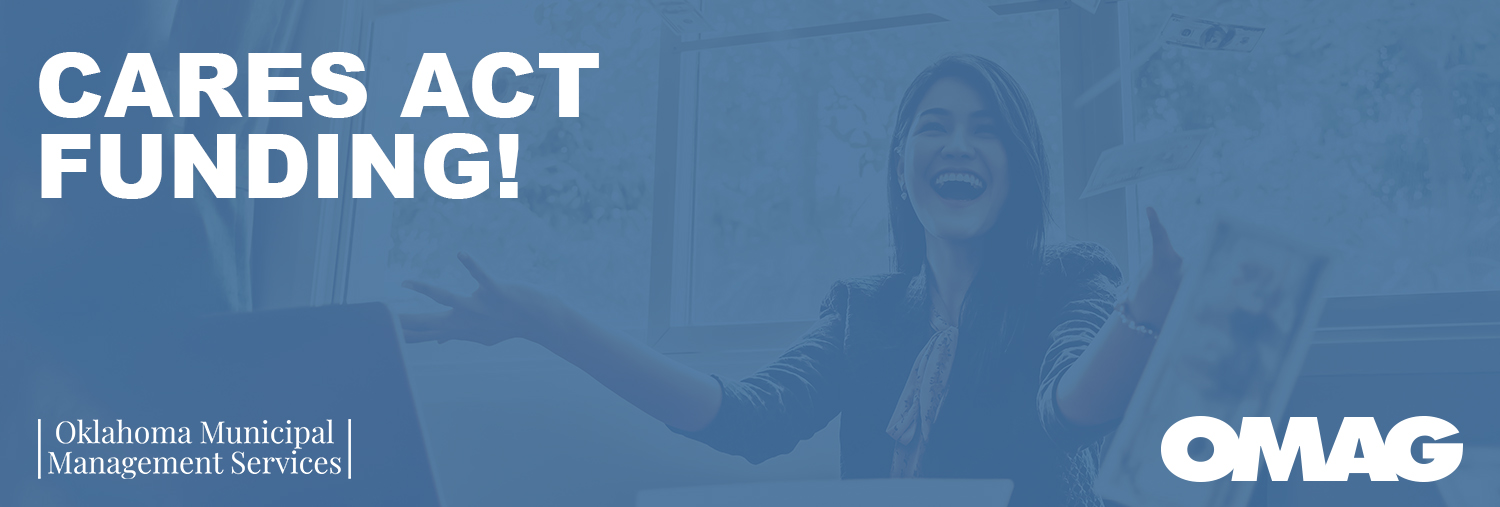 FREQUENT QUESTIONS
5.	How long does it take to get a response:
	-	From initial registration with the portal, you should receive an email within 48 hours giving you a username and login to the portal
	-	the same day you enter the portal, you should receive the contract (Federal funding certification); it should be signed.
	-	once you submit your invoices, you should receive access to the risk assessment within 48 hours.
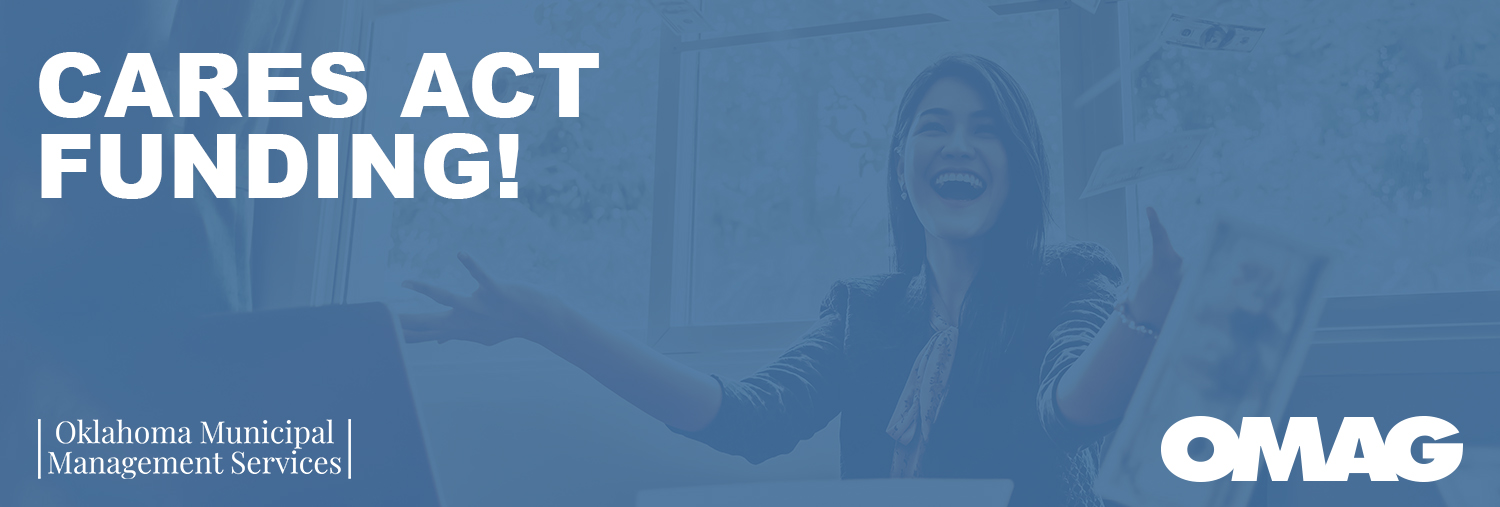 FREQUENT QUESTIONS
Which resolution should I use?
If possible to meet your total reimbursement amount with public safety salary and benefits, use Resolution A for public safety reimbursement only.  Resolution B is only necessary if you are not going to be able to meet your amount with public safety salary and benefit costs.
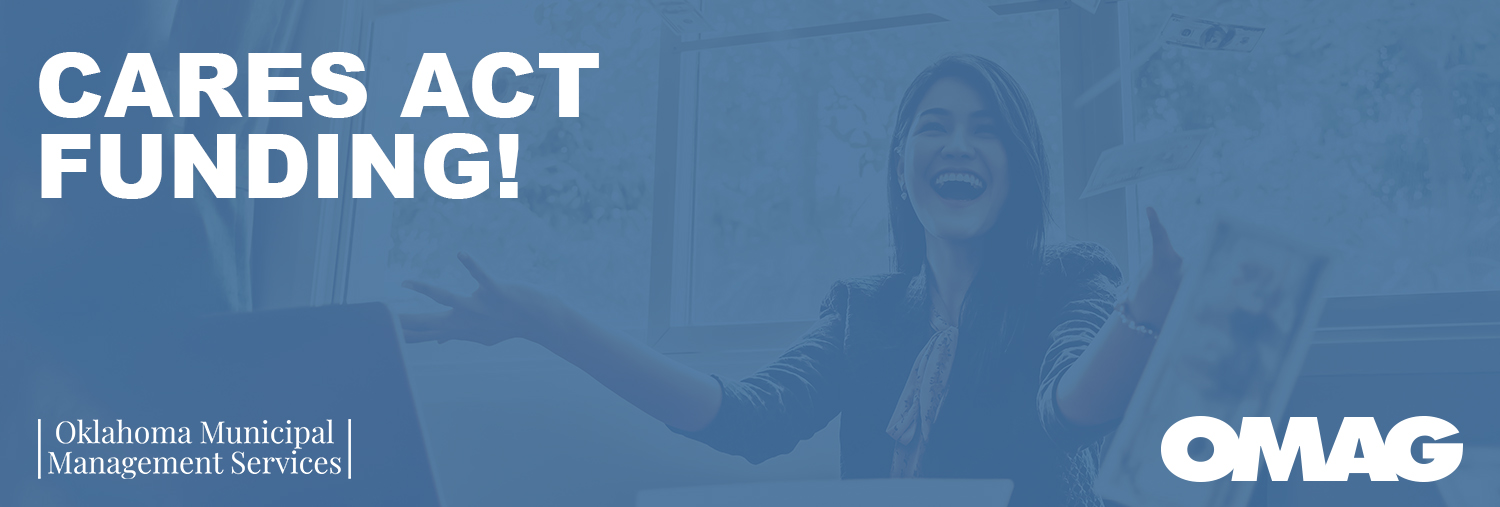 FREQUENT QUESTIONS
Do I need to include costs other than salary and benefits in the resolutions?
		No, not necessary.
What if my expenses are minimal for now?
	Submit something prior to September 15!
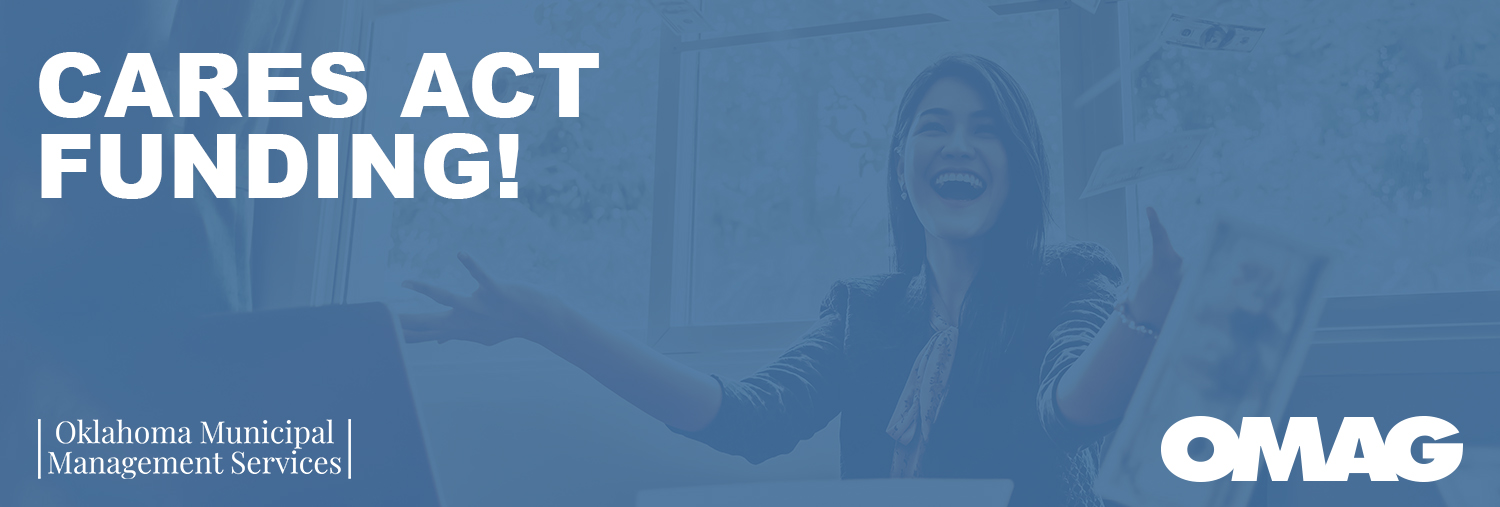 CONTACT
Crawford & Associates
frank@crawfordcpas.com
 (405) 691-5550
OMMS
 
Northeast/Southeast Regions
Steve Garrett
steve_garrett1964@yahoo.com
918-743-8018
 
North Central/South Central Regions
 Rick Rumsey 
rrumsey@okmms.org
918-743-8018
OMAG
 
Clerks/Treasurers
Dorie Spitler
dspitler@omag.org
(405) 657-1418
 
Human Resources
Suzie Paulson
spaulson@omag.org
(405) 657-1444
Northwest/Southwest Regions
Tracy Judd 
tjudd@okmms.org
918-743-8018
 
General Assistance:
Brittany Long, OMMS
info@okmms.org
(918) 743-8018
David Weatherford
(918) 743-8355
Human Resources
Monica Coleman
mcoleman@omag.org
 
City Attorneys
Jeff Bryant
jbryant@omag.org